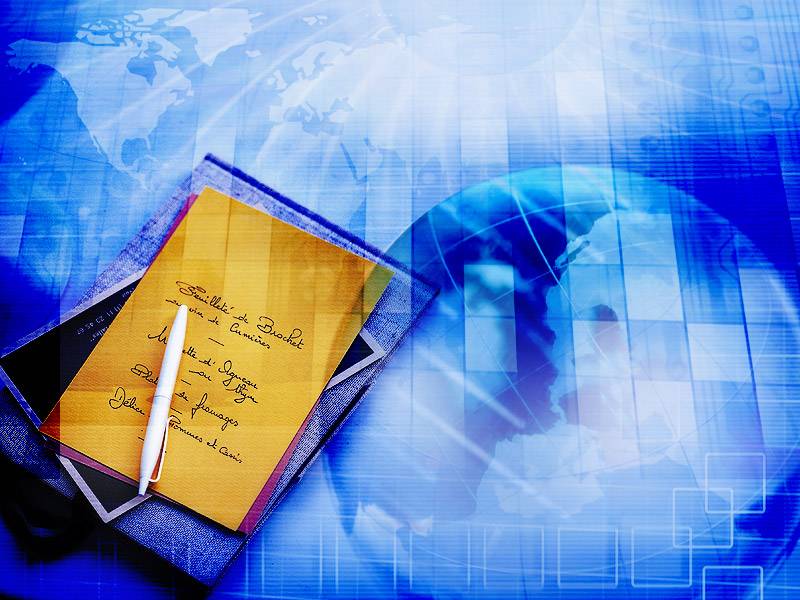 Актуальность предшкольной подготовки в условиях модернизации   учебно-воспитательного     процесса.
Актуальность проблемы.
Нарушение преемственных связей
Изменение требований общества к качеству воспитания и обучения детей дошкольного возраста
Дошкольное образование в стране не является обязательным
Сокращение количества дошкольных учреждений
Предшкольное образование   – это педагогическая         	инновация, то есть 	изменение, направленное 	на улучшение развития, 	воспитания и обучения 	дошкольников старшего 	возраста.
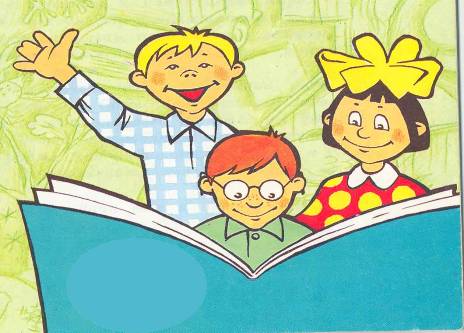 УЧЕБНО – МЕТОДИЧЕСКИЙ КОМПЛЕКТ «ДАР»
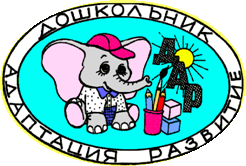 РЕКОМЕНДОВАНО
АПК и ППРО (г.Москва)
 к использованию 
для организации 
предшкольного образования
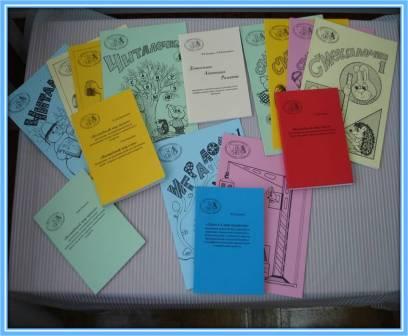 1. Программа адаптации детей старшего дошкольного возраста к школьному обучению
2 .Шесть учебно-методических
 пособий  для учителей с
 полным комплектом сценариев
 для каждого занятия
3. РАБОЧИЕ  ТЕТРАДИ «ЧИТАЛОЧКА», «СМЕКАЛОЧКА», «ИГРАЛОЧКА»
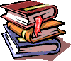 Особенности программы «ДАР»
По целям: развитие качеств, которые определяют становление устойчивого познавательного интереса, успешности обучения в школе
По содержанию: не дублирование 1 класса, а подготовка к систематическому обучению. 	
		Программа определяет те знания и умения, которыми должен овладеть каждый ребенок для успешного интеллектуального  социального развития, адаптации к школьному обучению.
По форме: опора на основной вид деятельности ребенка 5-7 лет игру
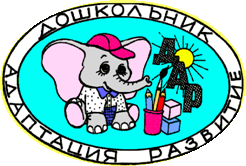 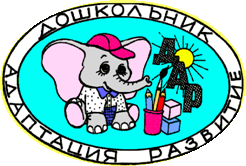 Художественная
литература,
альбомы
Эстетическое
оформление
кабинетов
Аудиовизуальные
средства
Шахматы,
шашки
Дидактические
Игры
Развивающая 
среда
Конструкторы
Мозаики, 
танграмы и др.
Уголки
озеленения
Наглядно-
иллюстративный
материал
Кукольный
театр
Развивающие игры
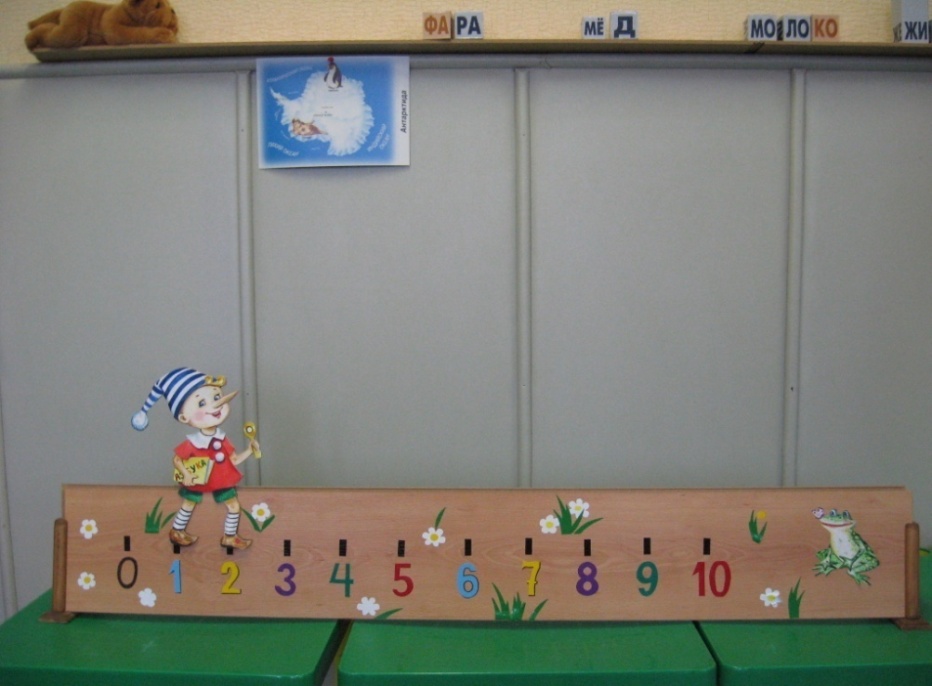 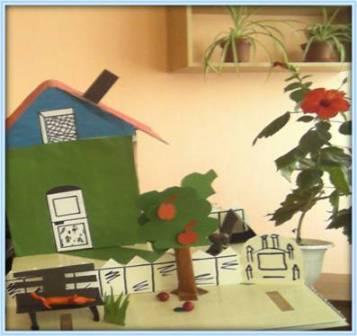 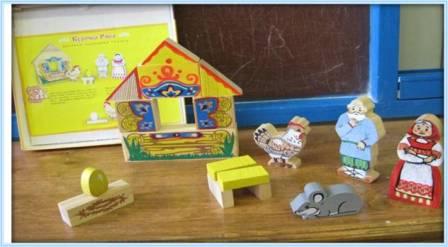 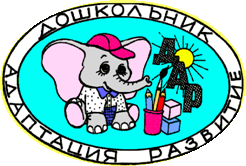 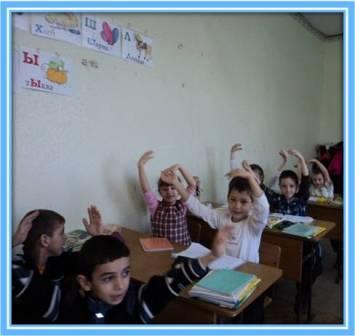 ПРИЗНАНИЕ
ПРИНЯТИЕ
ПОНИМАНИЕ
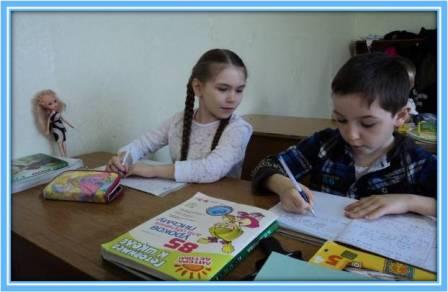 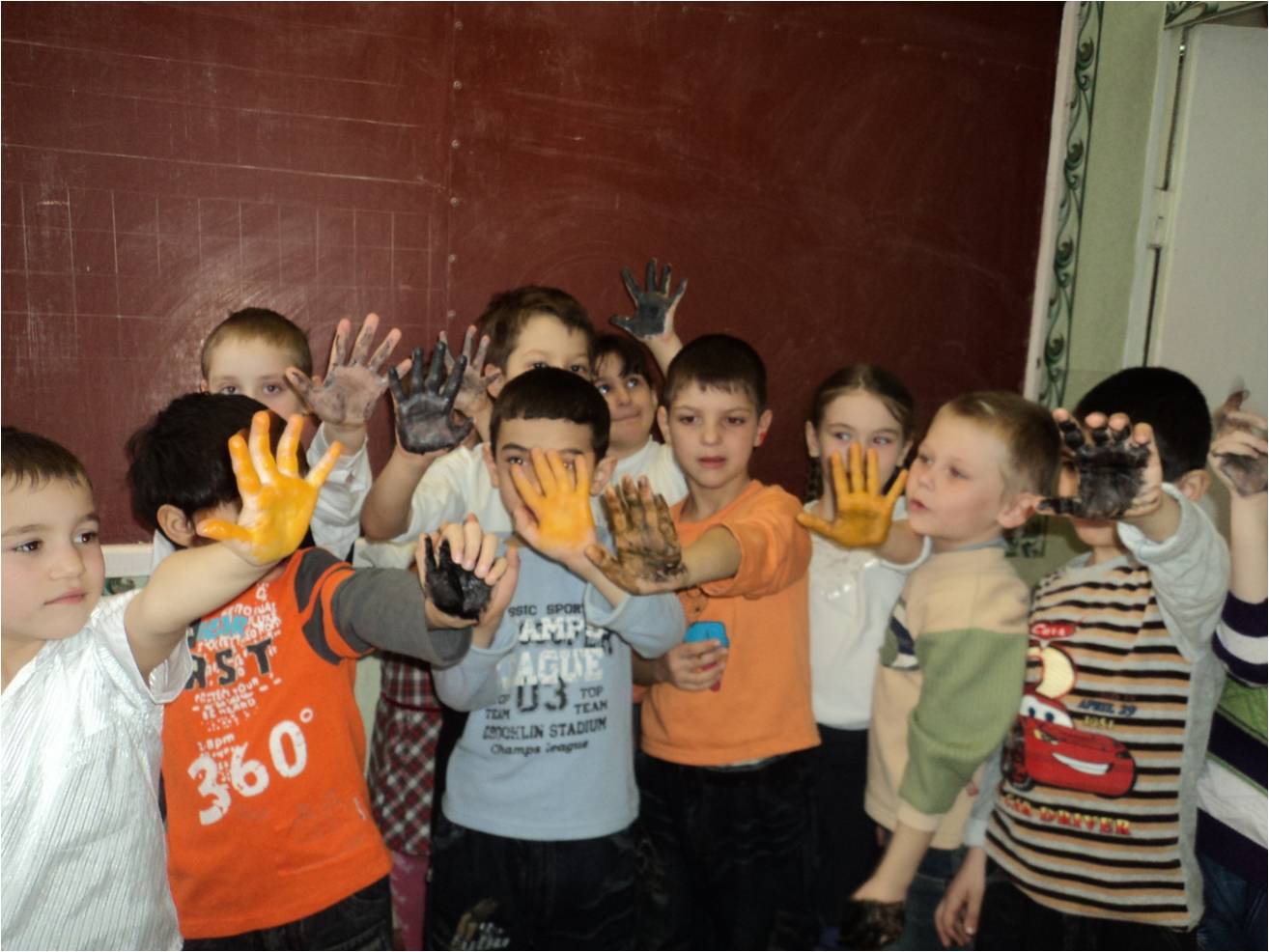 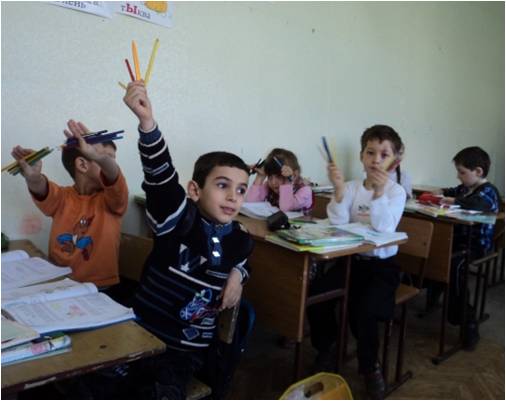 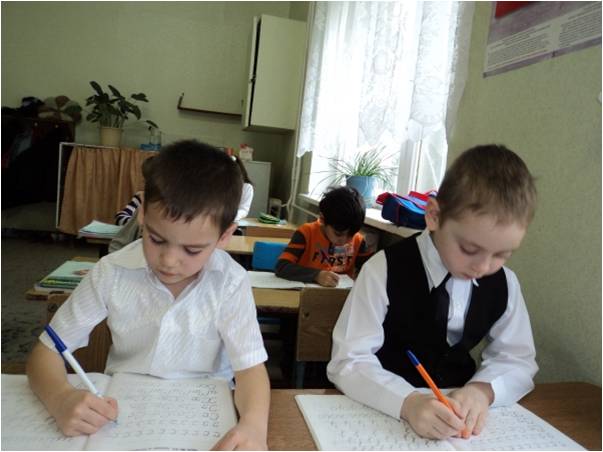 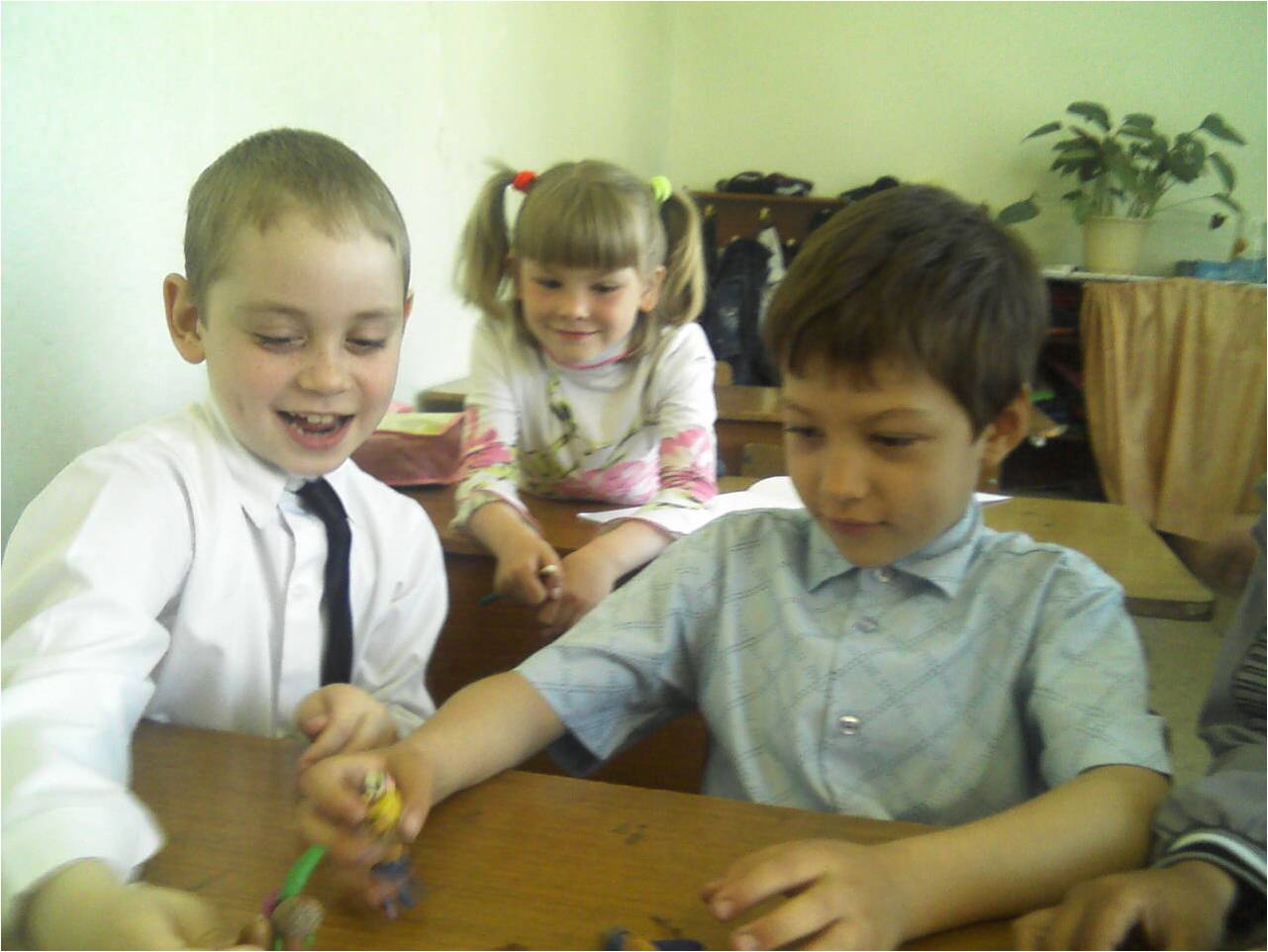 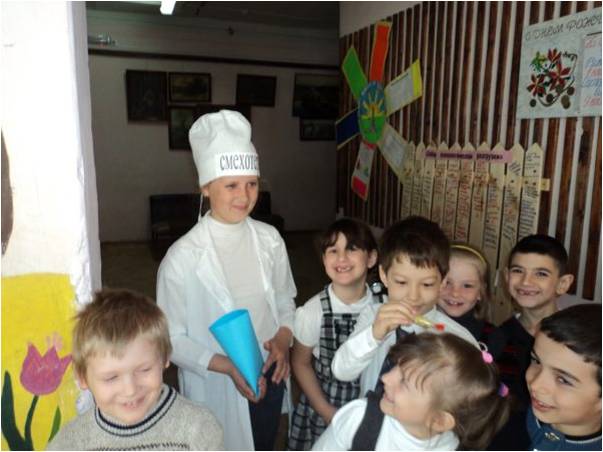 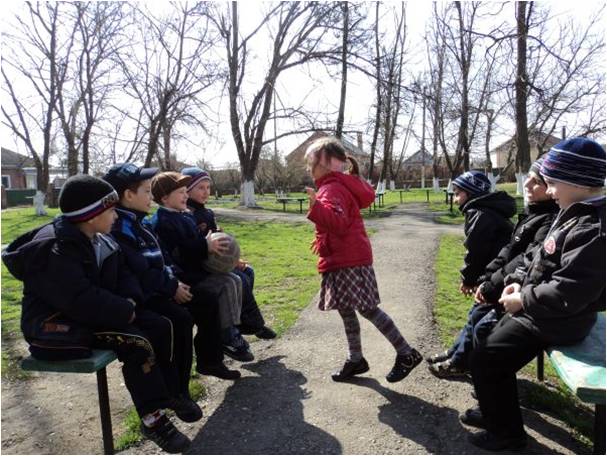 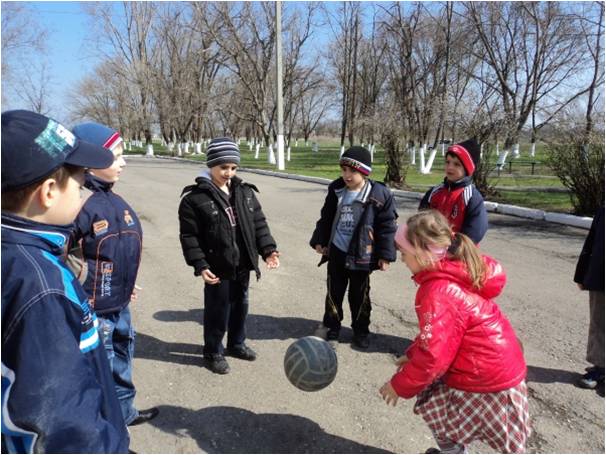 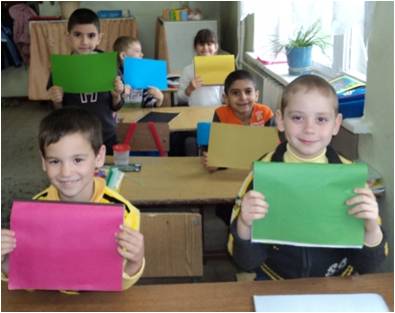 ИНДИВИДУАЛЬНЫЕ
 И ГРУППОВЫЕ 
КОНСУЛЬТАЦИИ
ПРАКТИЧЕСКИЕ
ЗАНЯТИЯ ДЛЯ 
РОДИТЕЛЕЙ
РОДИТЕЛЬСКИЕ 
СОБРАНИЯ
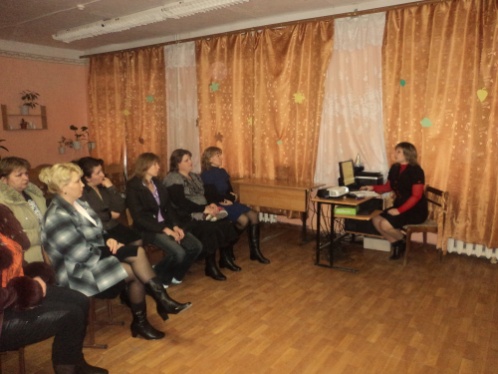 СЕМИНАРЫ,
КОНФЕРЕНЦИИ, 
 КРУГЛЫЕ
 СТОЛЫ
создание памяток  для родителей
СОЗДАНИЕ 
ПАМЯТОК ДЛЯ
РОДИТЕЛЕЙ
ВСТРЕЧИ
С ПСИХОЛОГОМ
ВСТРЕЧИ 
С ДЕТСКИМИ 
ВРАЧАМИ
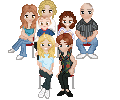 Проблемы
В ВУЗах не готовят специалистов предшкольной подготовки.
Отсутствует специально- прописанная нормативно – правовая база.
Предшкольная подготовка не является обязательной и доступной для всех детей
Отсутствуют стандартные программы и недостаточно разработаны методики предшкольной подготовки. 
Не в достаточной мере выстроена преемственность школьной и дошкольной             
     ( предшкольной) подготовки детей.
При соблюдении всех перечисленных условий проводимая работа даст положительные результаты
Дети легко и безболезненно
       адаптируются в школе
      Смогут избежать перегрузки
Сохранится здоровье детей
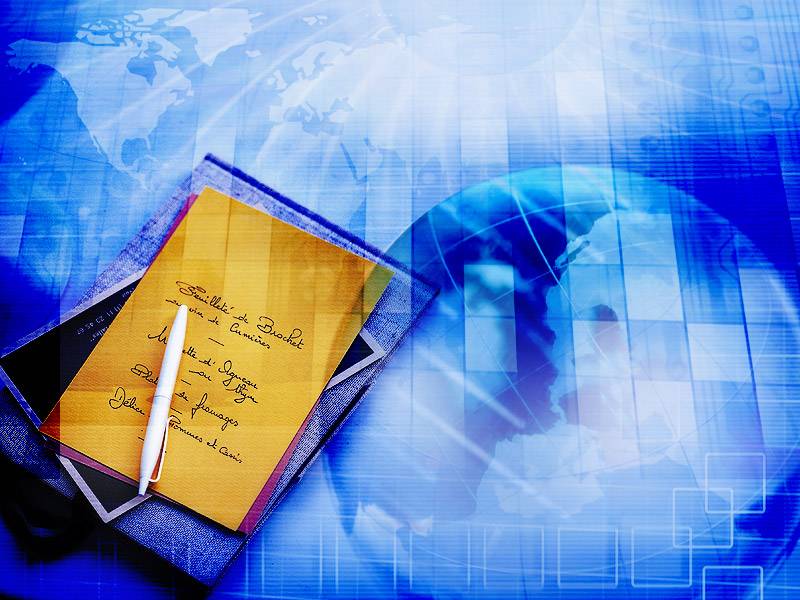 Актуальность предшкольной подготовки в условиях модернизации   учебно-воспитательного     процесса.